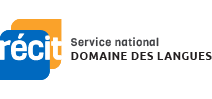 Prise de notes
Je vous propose de choisir et d’écouter un ou plusieurs balados avec vos élèves.
Avant l'écoute
Quelle est ton intention d'écoute? : Réponse :  
Pendant l'écoute
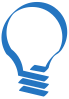 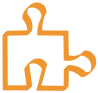 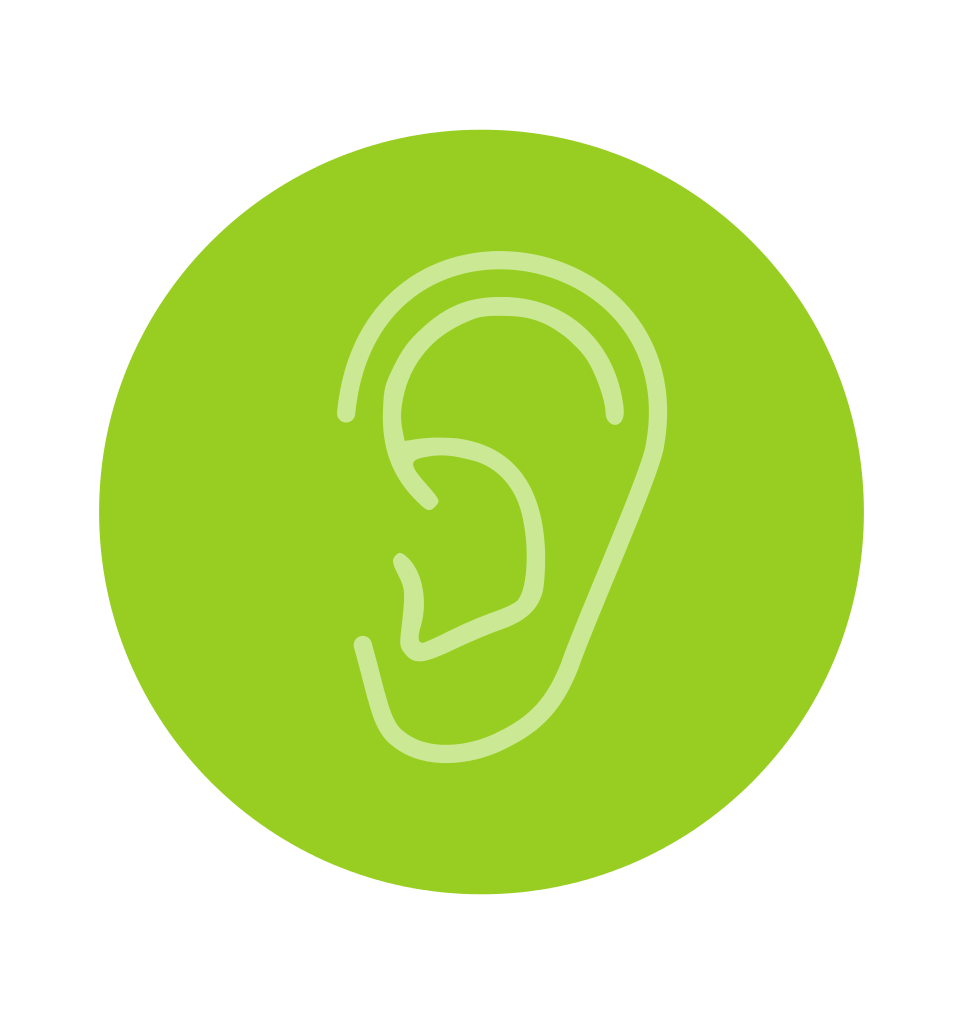 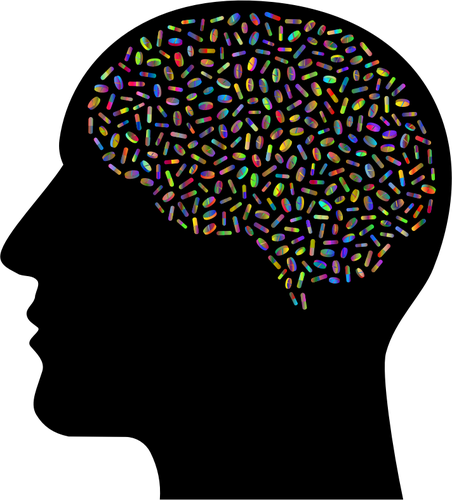 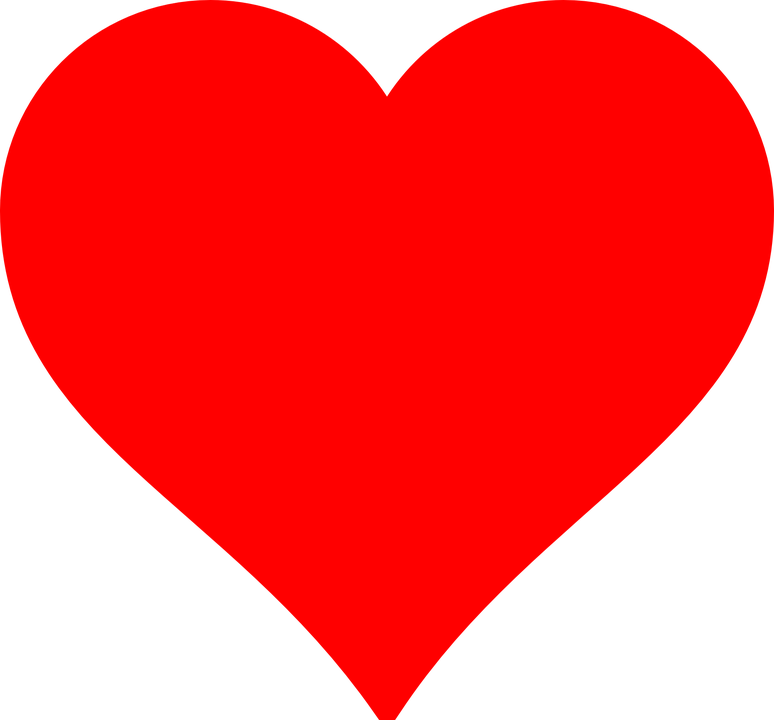 Après l'écoute 
Que retiens-tu? Qu'as-tu appris?
Réponse :  
Réponse :
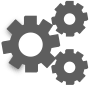 Service national du RÉCIT - Domaine des langues, Noël J. (2021).